Hope, Peace and Remembrance 2018
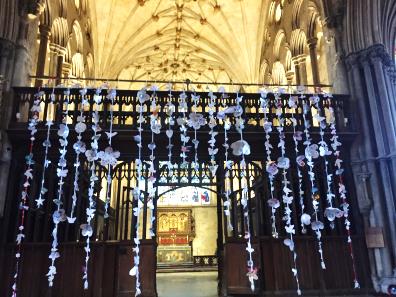 The Discovery Centre, Gosport.
Winchester Cathedral
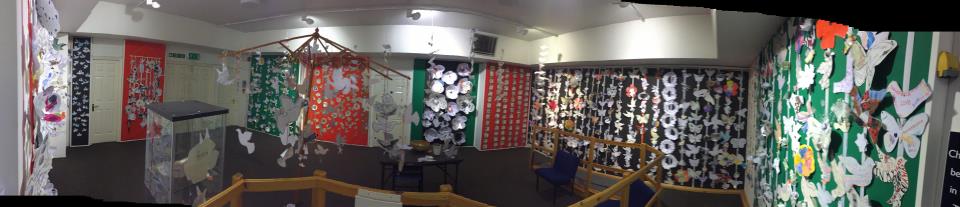 The Iron Age Museum, Andover.
Gosport Discovery Centre.
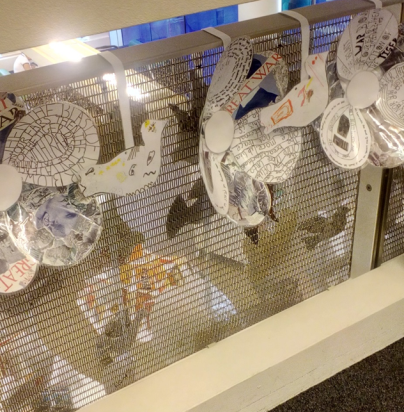 The Iron Age Museum, Andover.
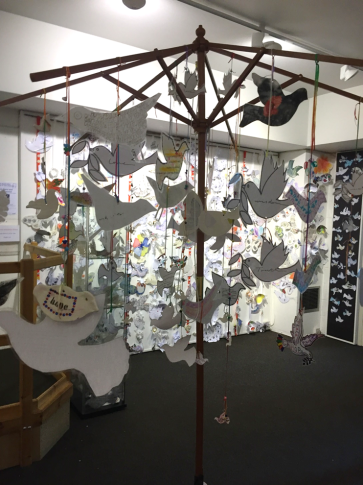 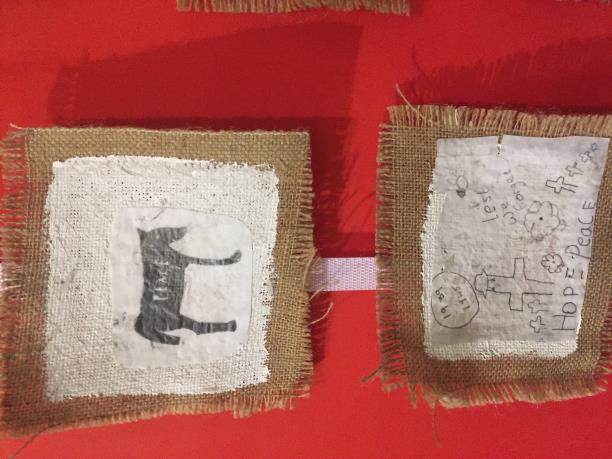 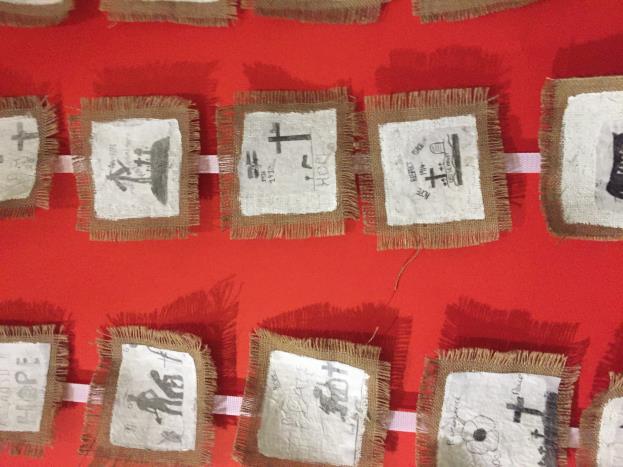 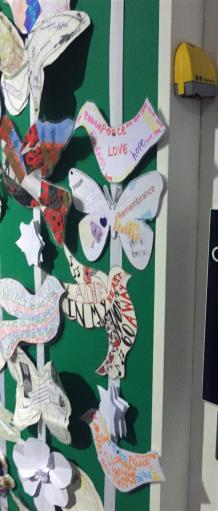 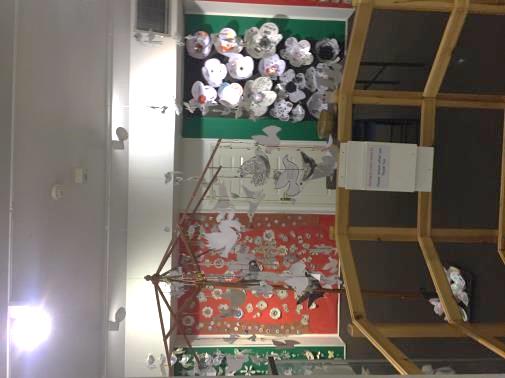 Winchester Cathedral
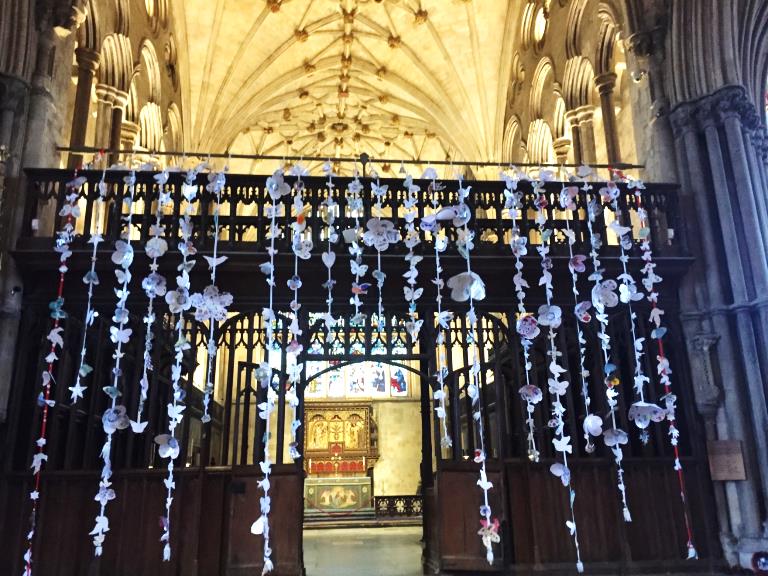 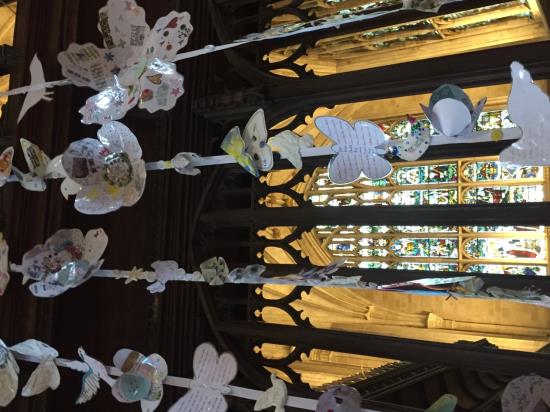 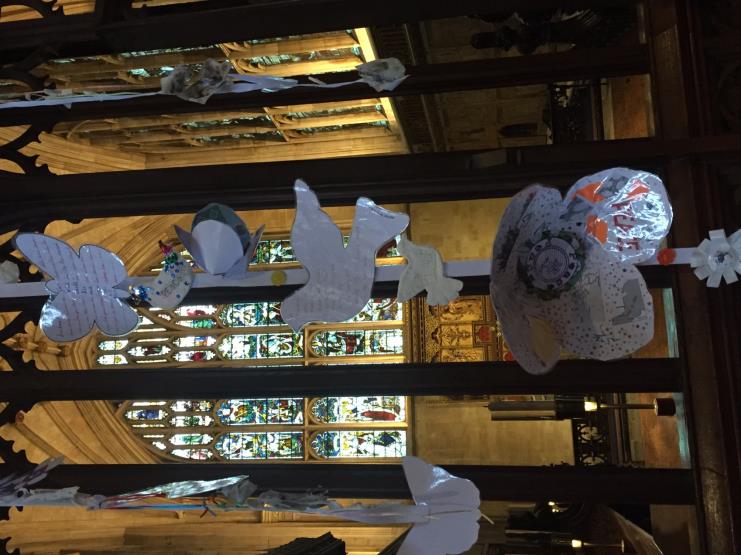 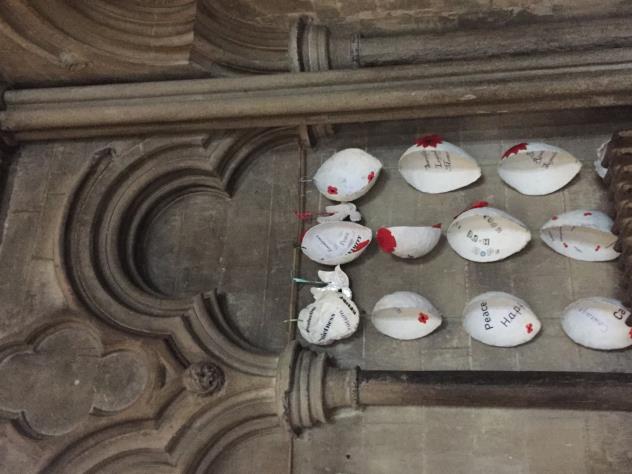